The Strength of the Pack: A Collaborative Approach to Increasing Veteran Enrollment
Presenters
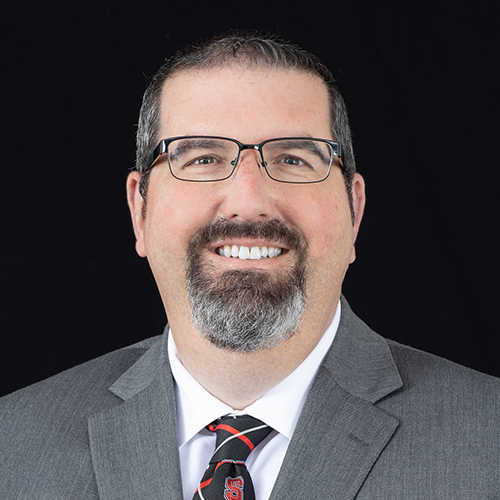 Jon Westover, NC State University 
             		Associate Vice Provost and Director of Admissions

        			
 				Nick Drake, NC State University
             		Director of Jeffrey Wright Military and Veteran Services


Kyle Snyder, NC State University
Veterans Education School Certifying Official
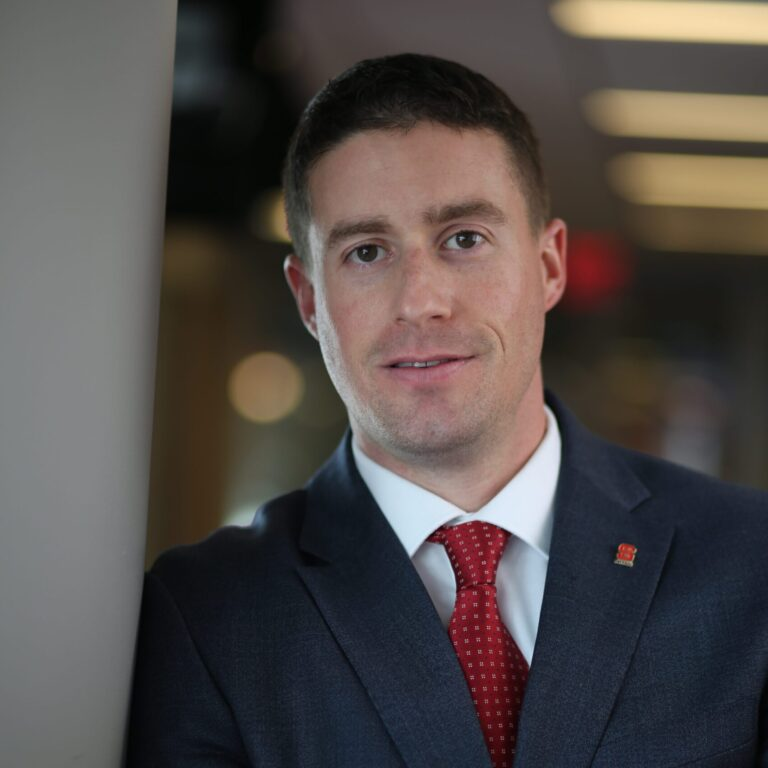 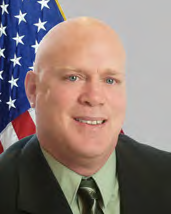 Session Roadmap
Participant Outcomes
Identifying the Need
Introducing the Initiative
Presenting the Partners
Discussing Pathways
Future Direction
Discussion
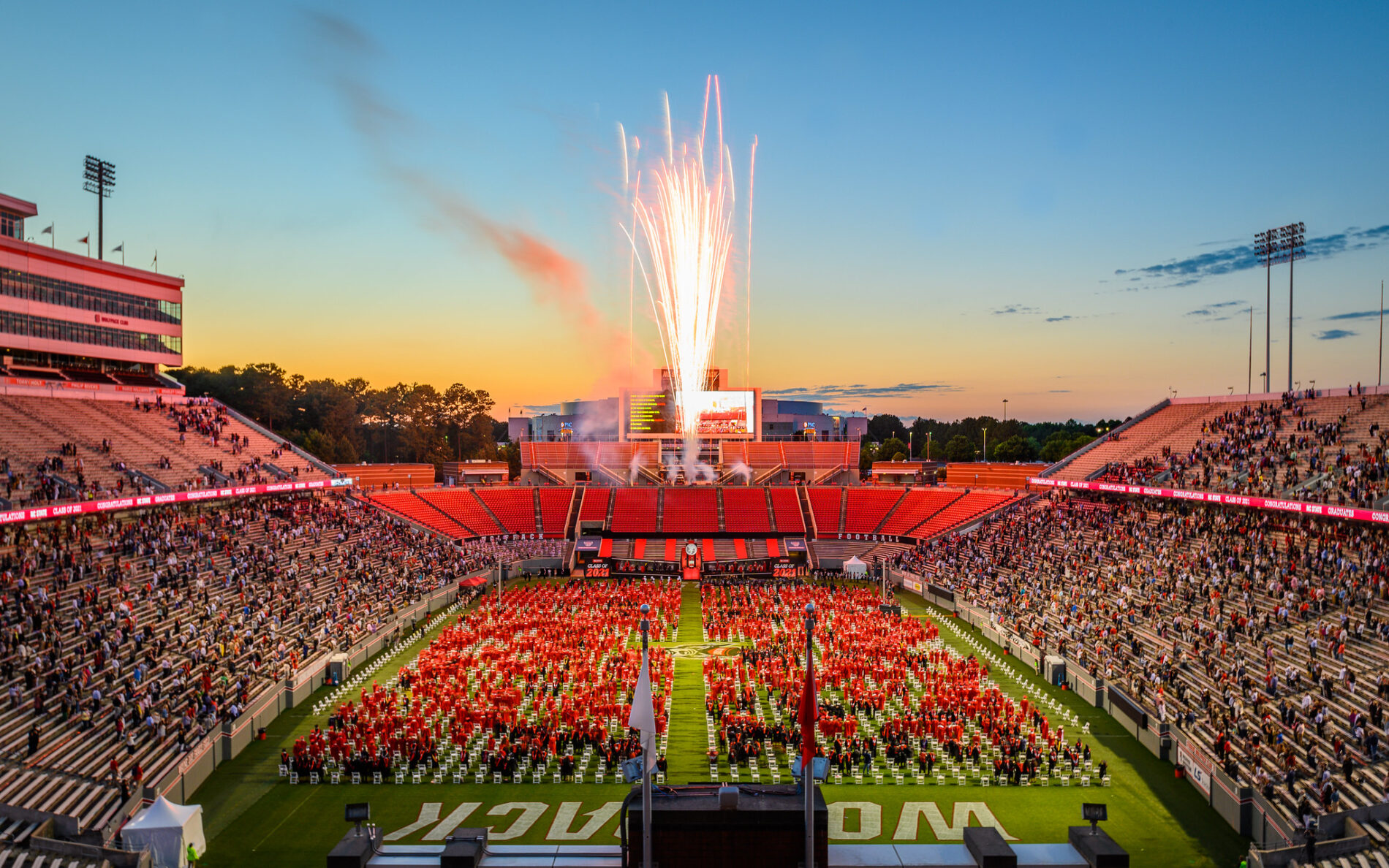 [Speaker Notes: Nick]
Learning Objectives
Participants will be able:
Identify sources of data at their respective institutions  
Identify key campus and community partners
Develop a plan of action appropriate for their institution
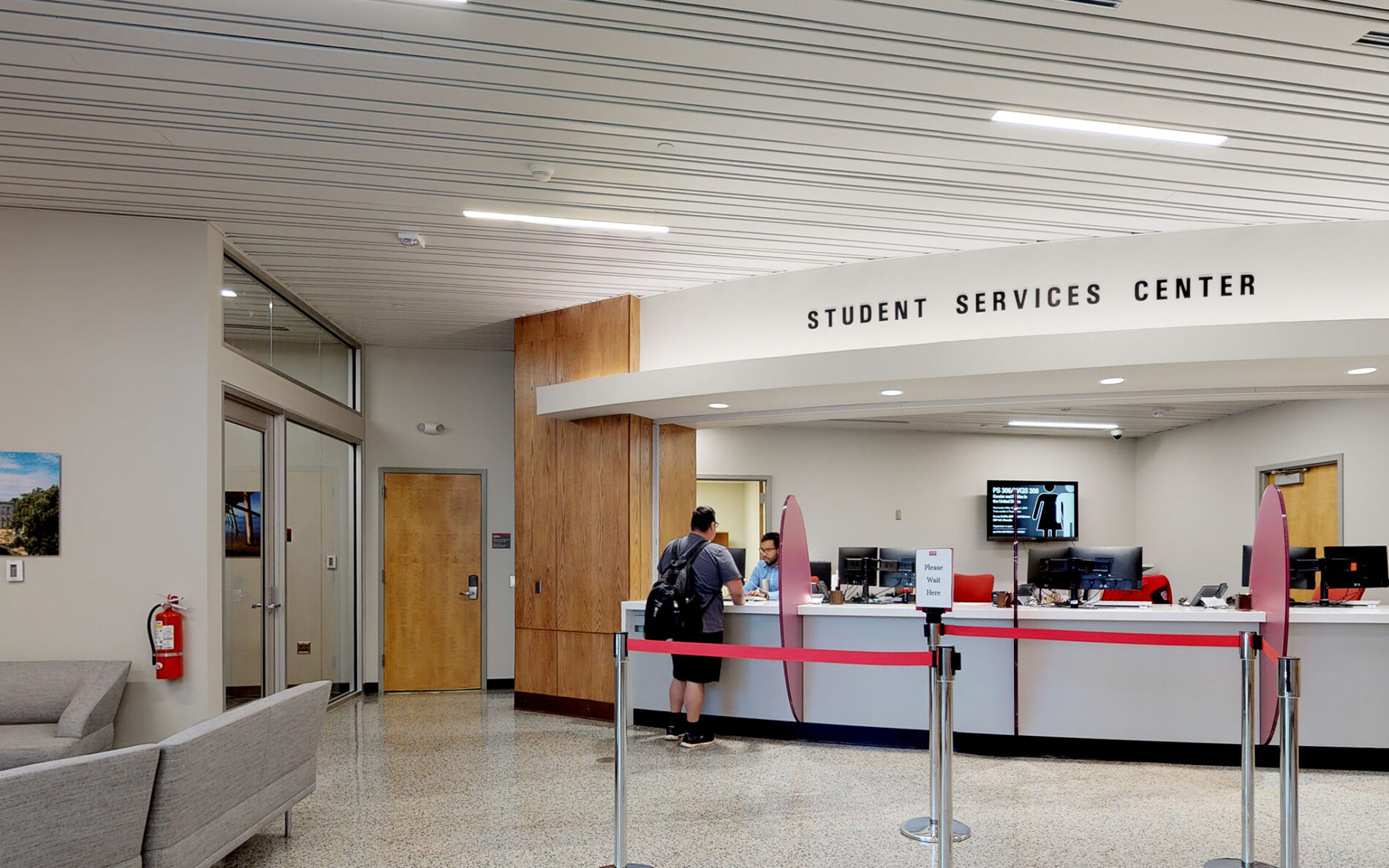 [Speaker Notes: Nick]
Providing Context
NC State University
Large Tier I research campus with 12 colleges
Flagship STEM Institution of the UNC System
37,000 students and 9,000 employees
2,400 military-connected students 
MVS & Veterans Education Co-located on campus
Staffing framework
 
Proximity to military installations
Fort Bragg 
USMC Base Camp Lejeune
Seymour Johnson Air Force Base 
USMC Cherry Point
USCG Air Station Elizabeth City
[Speaker Notes: Nick]
Veteran Presence in North Carolina
659,584 veterans call North Carolina home as of 2020 (7th in the nation)
7.9% of the state’s population served in the military (6.9% nationwide)
59,109 live in Wake County






Source: www.veteransdata.info
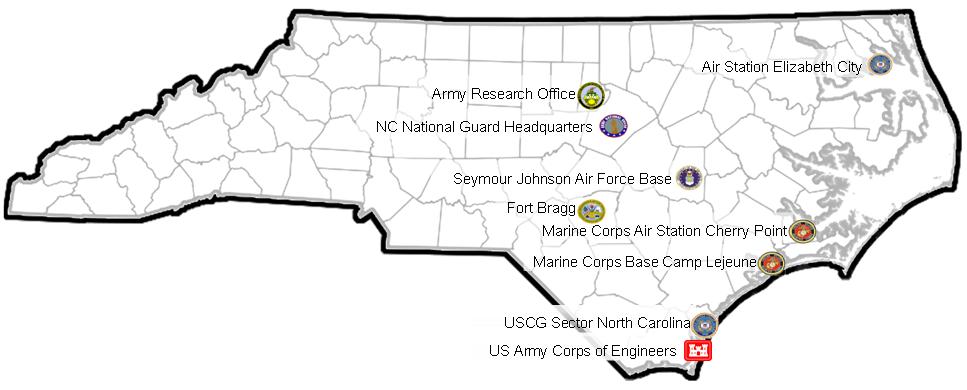 [Speaker Notes: Nick]
Identifying The Need
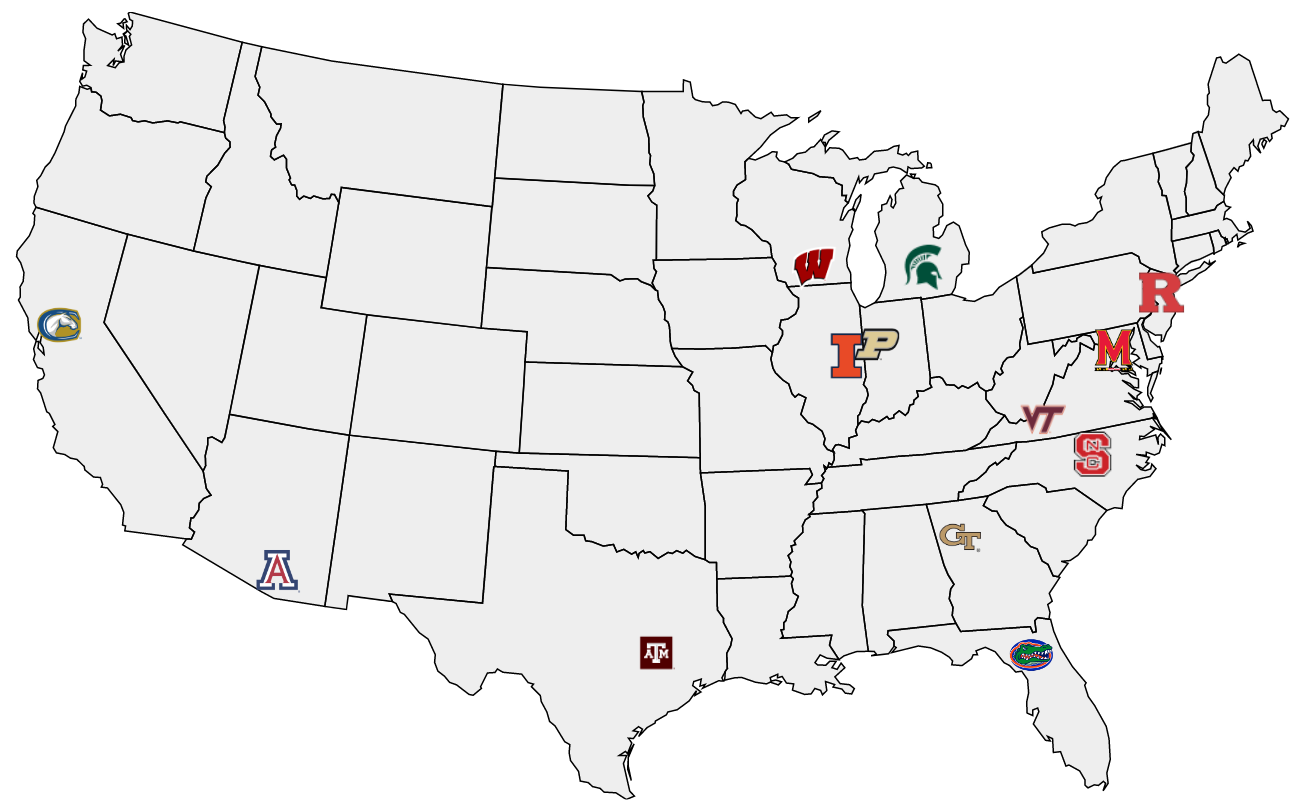 [Speaker Notes: Nick]
Challenges for Prospective Students
Unfamiliar with the admissions process
First year versus transfer
Competitive applicant
Admissions deadlines and expectations 
Residency
Application fees 
College Credit for military service
[Speaker Notes: Nick, Kyle & Jon]
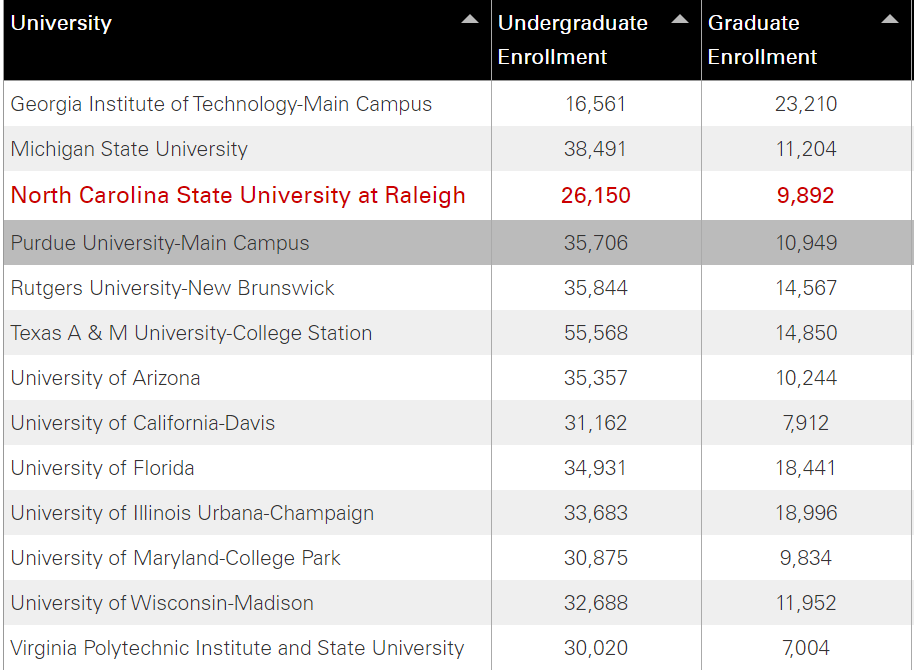 [Speaker Notes: Nick]
Peer Institution Figures for Comparison
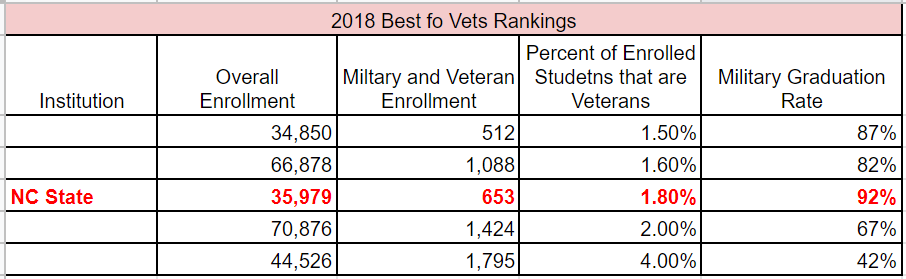 [Speaker Notes: Nick]
The Plan
Increase student-veteran enrollment
Increase veteran applicants
Increase veteran acceptance rate 
Establish touchpoints with prospective student veterans
Conduct transfer admission information sessions
Conduct CC and military installation visits
Regular communication 
Develop an effective documenting/tracking process
[Speaker Notes: Nick]
Military Academic Pathways Program (MAPP)
Ensure prospective applicants are thoroughly informed of the admissions application process
Identify non-competitive applicants early within the application process
Provide detailed plans for non-competitive applicants to reach the competitive status
Connect non-competitive applicants with a local community college to complete prerequisite requirements.
[Speaker Notes: Nick]
Key Components of MAPP
Track number of prospective military/veteran applicants (initiated and completed applications) 
Track prospective students who attend Admissions Information Sessions
Track prospective students who complete the Admissions “Interest Form”
Provide a report of completed applications 30 days prior to the deadline
Provide a report of completed applications post application deadline
Track admitted and denied applicants
Track denied applicants who enrolled in the NC CC System
[Speaker Notes: Nick]
Military Academic Pathways Program (MAPP)
MAPP is….
a collaborative initiative to increase veteran enrollment at our university
A pathway to higher education for military and veteran students
NC State or another 4 year university or college

MAPP is not….
A guarantee for future acceptance
[Speaker Notes: Nick]
The Key Players
NC State University Partners
Enrollment Management and Services (EMAS)
Office of Undergraduate Admissions
Registration and Records (Veterans Education Benefits) 
Community College Collaboration (C3)
Division of Academic and Student Affairs (DASA)
Jeffrey Wright Military and Veteran Services

External Partners
North Carolina Community College System Office
Various North Carolina Community Colleges
North Carolina Veterans Upward Bound
[Speaker Notes: Nick - Share some historical context, how these relationships came about]
Undergraduate Admissions Role
Collect info on admissions application for currently serving, veteran and military affiliated.
Admissions emails students about Office of Military & Veteran Services.
Admissions emails students once a decision is sent.
Admitted student - connect them with Military & Veteran Services
Students not admitted - offer assistance from Military & Veteran Services to become competitive future applicant.
[Speaker Notes: Jon]
Undergraduate Admissions Role
Work through Military & Veteran Services to identify other students of interest in applicant pools - ROTC, STA-21, Green to Gold, MECEP, ASCP, etc.
Application fee waivers for active duty and veteran applicants.
Attend college fairs on military bases with Military & Veteran Services staff members.
Monthly admissions transfer information sessions for veterans and current service members.
[Speaker Notes: Jon & Nick]
Communication Plan
Students receive the following emails via Undergraduate Admissions
Upon completion of application (self-identified military affiliation)
Upon admission to NC State
Upon denial of admission (Pathway Plan)
Each communication is crafted in partnership with Military and Veteran Services with Nick and Kyle
[Speaker Notes: Jon]
Initial Communication Upon Submitted App
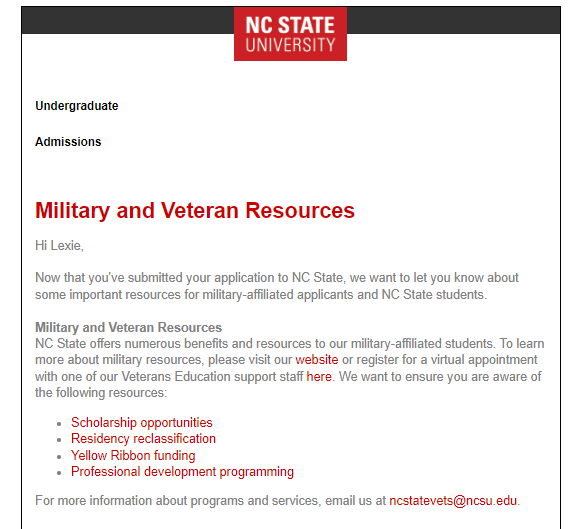 [Speaker Notes: Jon]
Communication Upon Admission
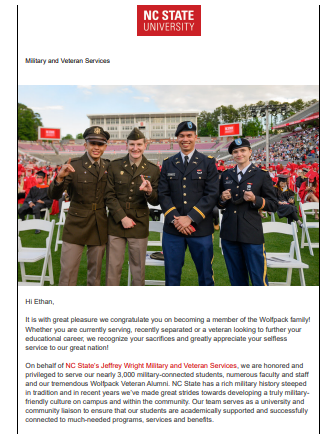 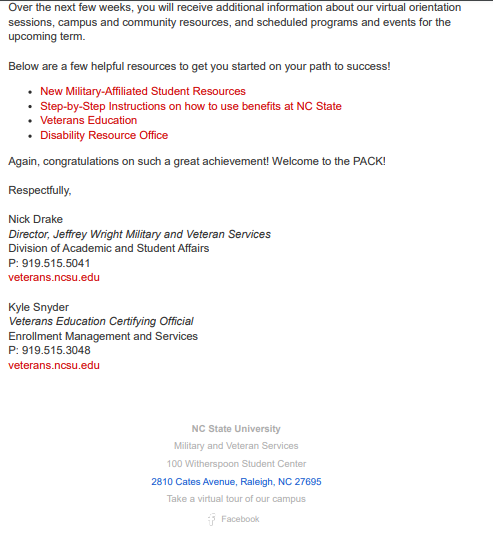 [Speaker Notes: Jon]
Communication Upon Denial
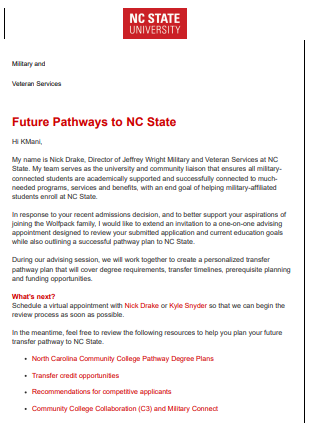 [Speaker Notes: Jon & Nick]
Registration and Records Role
Veterans Education benefits advisement
Identifying appropriate chapter
Maximizing benefits
Forecasting time to degree
Conduct Transfer Credit Evaluation and Transfer Credit Summary
Transfer course equivalencies
Non-Degree Studies
Prerequisites
Residency
[Speaker Notes: Kyle]
Military and Veteran Services Role
Access to Slate
Semester Query/Report
Conduct avising with denied applicants
Calendly link
Coordinate Transfer Admissions sessions
Virtual with Undergraduate Admissions
In-person with local NC community colleges
Host on-campus visits
Prospective students and families  
Provide a comprehensive website
Include key elements from partners
[Speaker Notes: Nick & Kyle]
Pathways to NC State
C3 & C3 Military Connect
Collaborative Pathway 
NC Community College System
Pathway Degree Plans
UNC System Schools
Military Marketing Campaign 
Complete Prerequisites at Current Institution 
 Credit Equivalency database  
Change of Academic Major 
Additional degree options for non-competitive applicants
[Speaker Notes: Kyle & Nick]
Undergraduate Admissions Data
Undergraduate Applications - Veteran (2021-2022)
[Speaker Notes: Nick & Jon]
Veteran Data
Veteran Transfer Admission Sessions
Virtual: 5
In-Person: 2
Pathway Advising
Fall 2022: 31 appointments
15 enrolled in a North Carolina Community College
8 will attend another institution
5 will complete requirements at another institution
3 unknown
Spring 2023: 14 appointments 
10 enrolled in a North Carolina Community College
2 will attend another institution
1 will complete requirements at another institution
1 unknown
Early Lessons Learned
You don’t need a 100% solution to get started
“A good plan violently executed now is better than a perfect plan executed next week” - George S.Patton

Consistent and timely communication is key
WIth both partners and prospective student veterans

Partnerships are vital to the success of this initiative
You will find some are stronger than others
Future Considerations
Expand initiative to all military-affiliated students
Spouses and children of veterans
Partnership with Graduate Admissions
Refine current implementations
Create a replicable framework 
May have applicability outside of NC State
Incorporate a Peer to Peer Network
Faculty/Staff
SVA
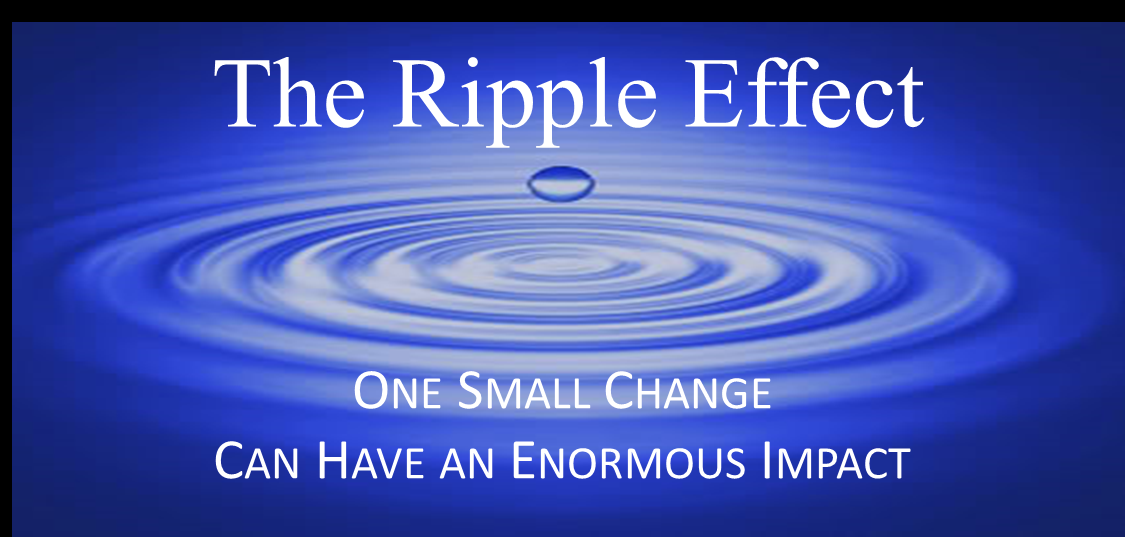 [Speaker Notes: Nick]
Thank You
Discussion & Questions


Veterans.ncsu.edu
919.515.5041
ncstatevets@ncsu.edu
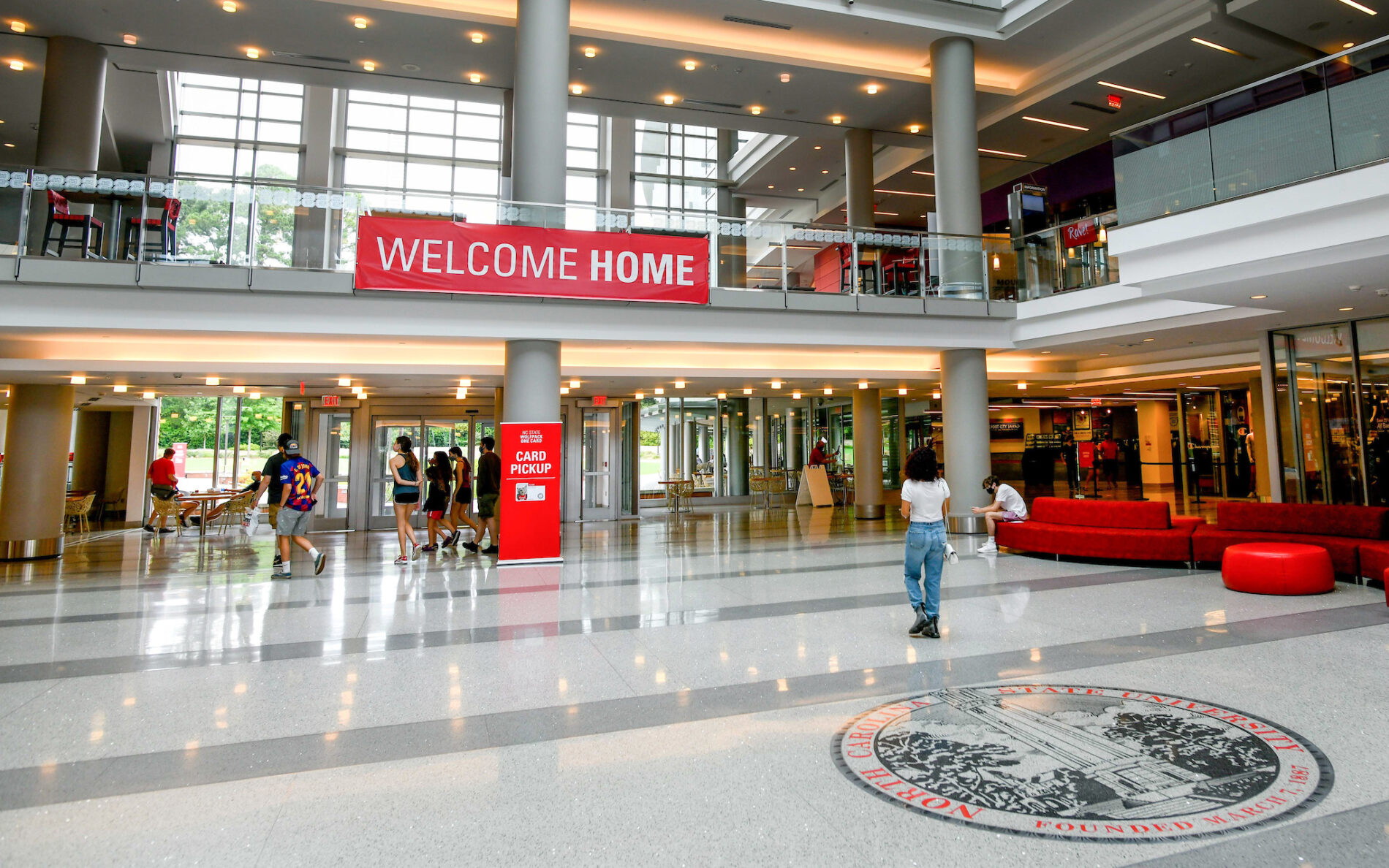 [Speaker Notes: Jon, Kyle and Nick]